Title

Authors
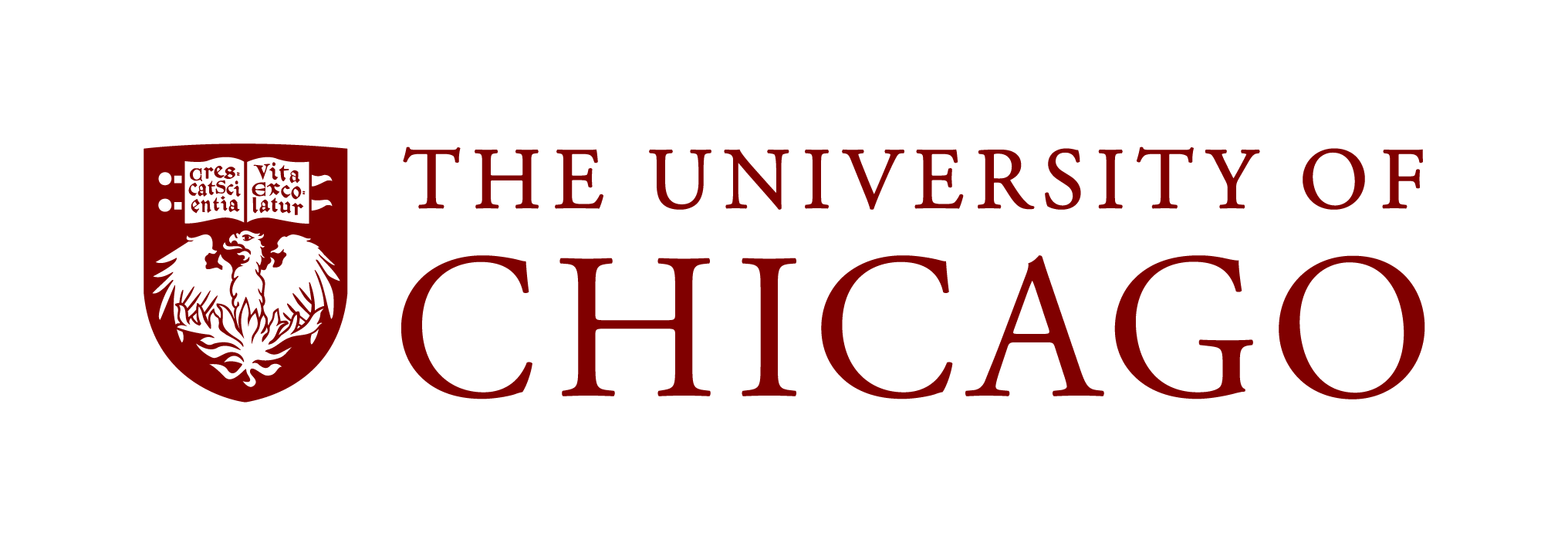 Background
Task and Results
Results
Conclusions
Methods
References
1500ms
200ms
SS2
SS5
2000ms
1500ms
Figure 3. Aim 2 alpha desynchronization results comparing all subject groups across three task variants.
Figure 2. Aim 1 alpha desynchronization results comparing HCS and PSY across the three task variants.
200ms
Until Response
“No Change”
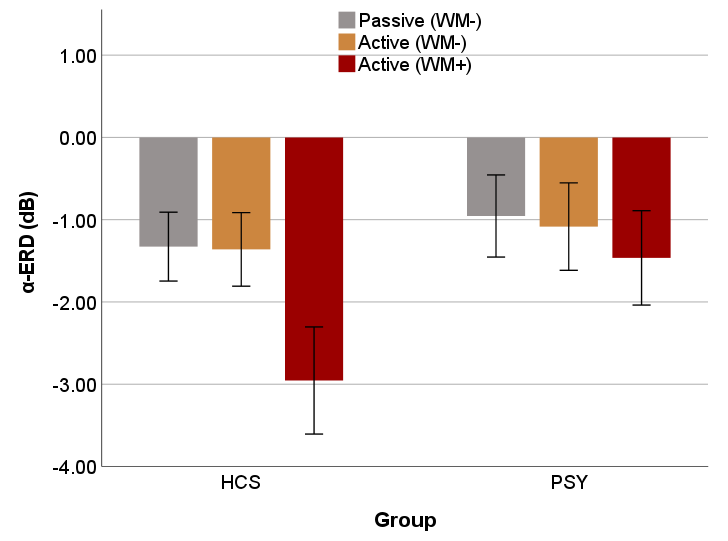 2000ms
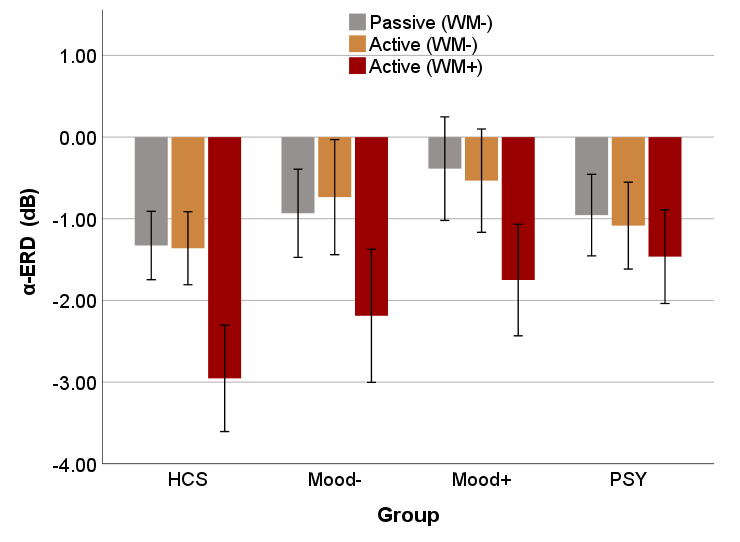 Until Response
“Change”